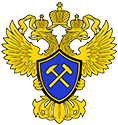 Структурированный массив цифровой информации по потенциальным полям акваторий континентального шельфа Российской Федерации: 
состав, применяемые методики, возможности использования для мониторинга ГК-1000 и подготовки сводных карт различного масштаба
А.А. Черных, Глебовский В.Ю., Корнева М.С., Редько А.Г., Голынская О.А., Башев И.А., Яковенко И.В., Абельская А.А., Васильев В.В., Комарова В.С
ФГБУ «ВНИИОкеангеология» 
Санкт-Петербург
2021
Схема гравиметрической изученности Северного Ледовитого океана (далее СЛО)
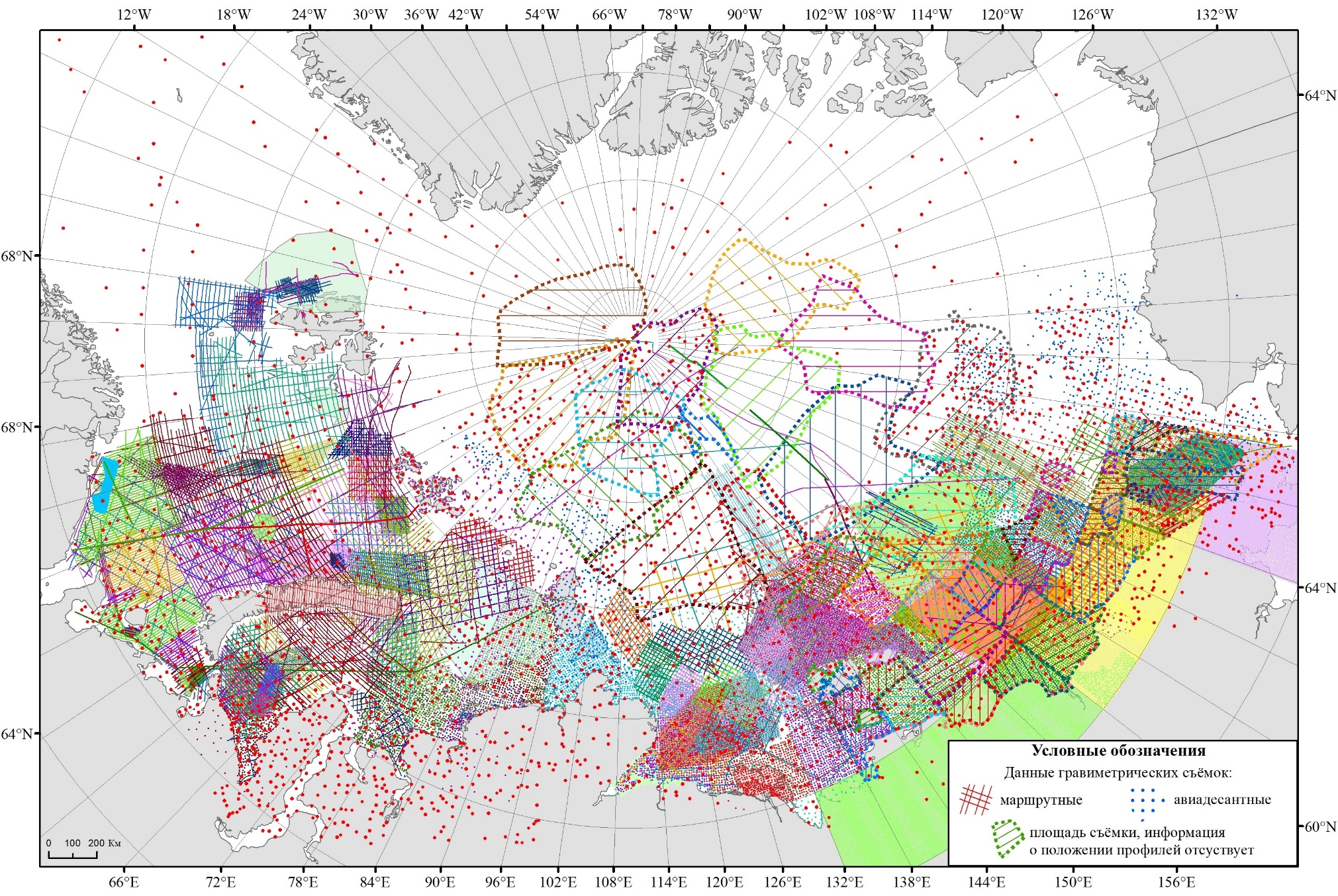 164 гравиметрических набора данных
Схема магнитометрической изученности СЛО
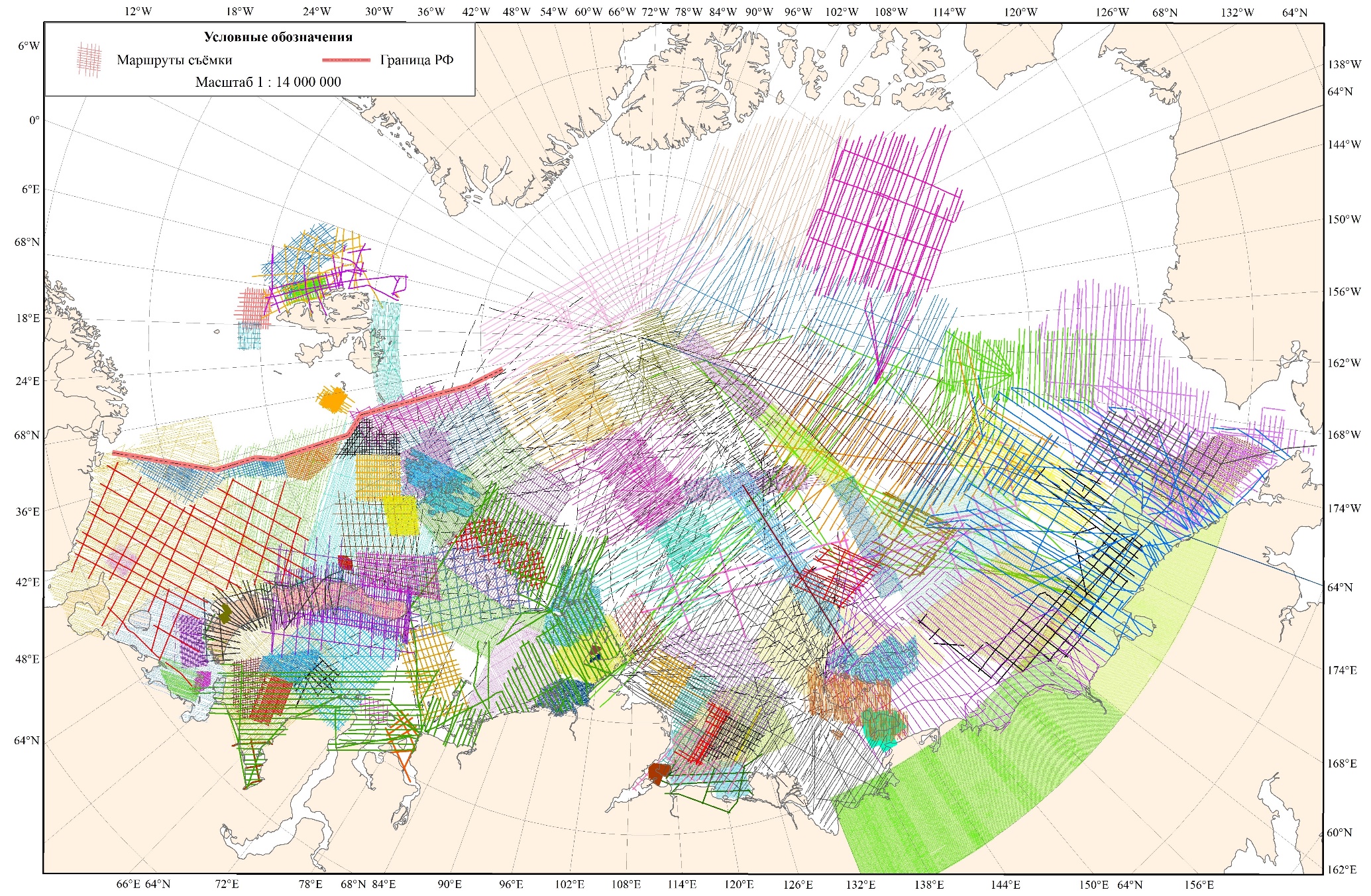 106 магнитометрических наборов данных
Статистика наборов данных потенциальных полей по СЛО
Магнитометрические наборы данных:
в цифровом виде – 37
в аналоговом виде – 66
Всего - 103
Гравиметрические наборы данных:
в цифровом виде – 13
в аналоговом виде – 63
Всего - 76
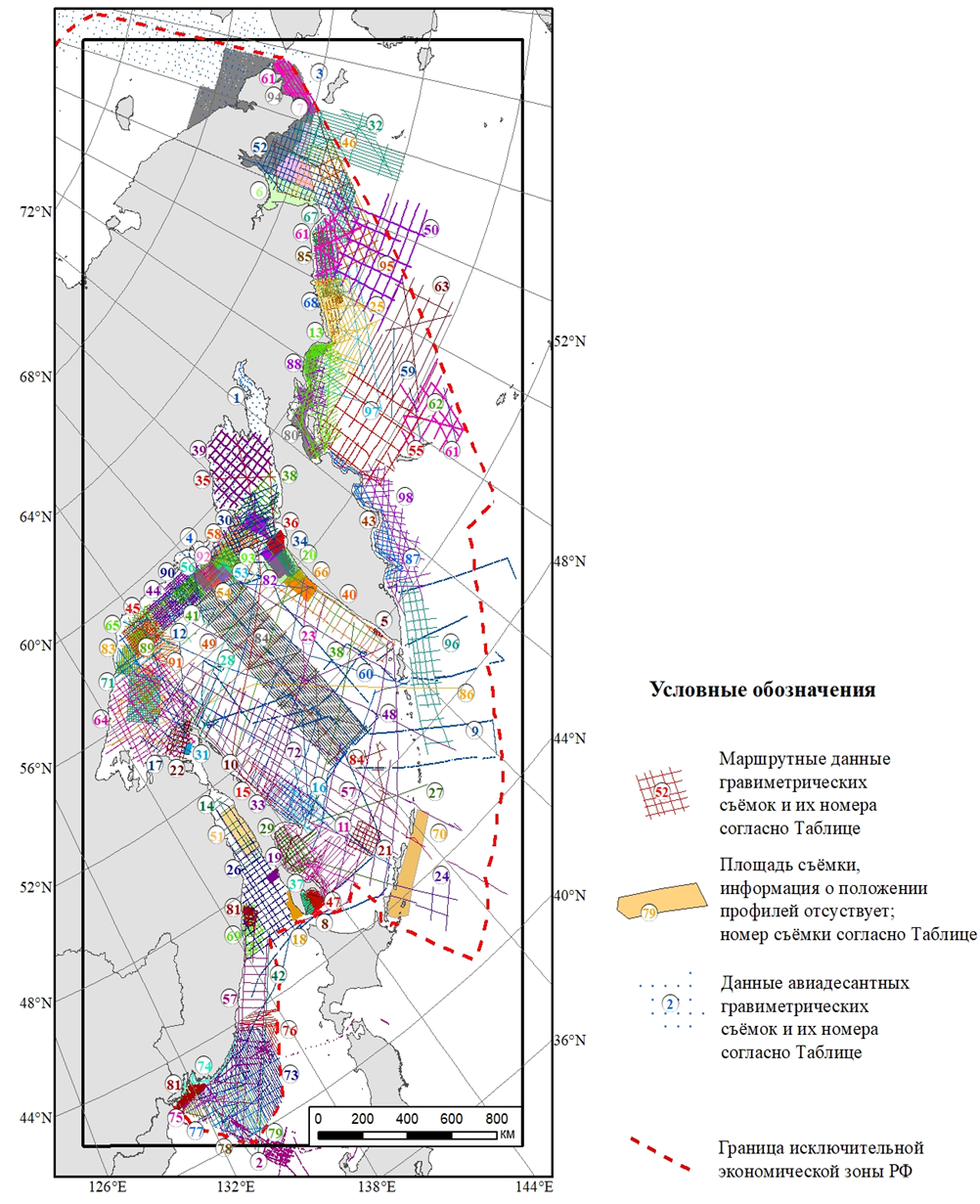 Схема гравиметрической изученности морей Дальнего Востока (далее ДВ)
114 гравиметрических наборов данных
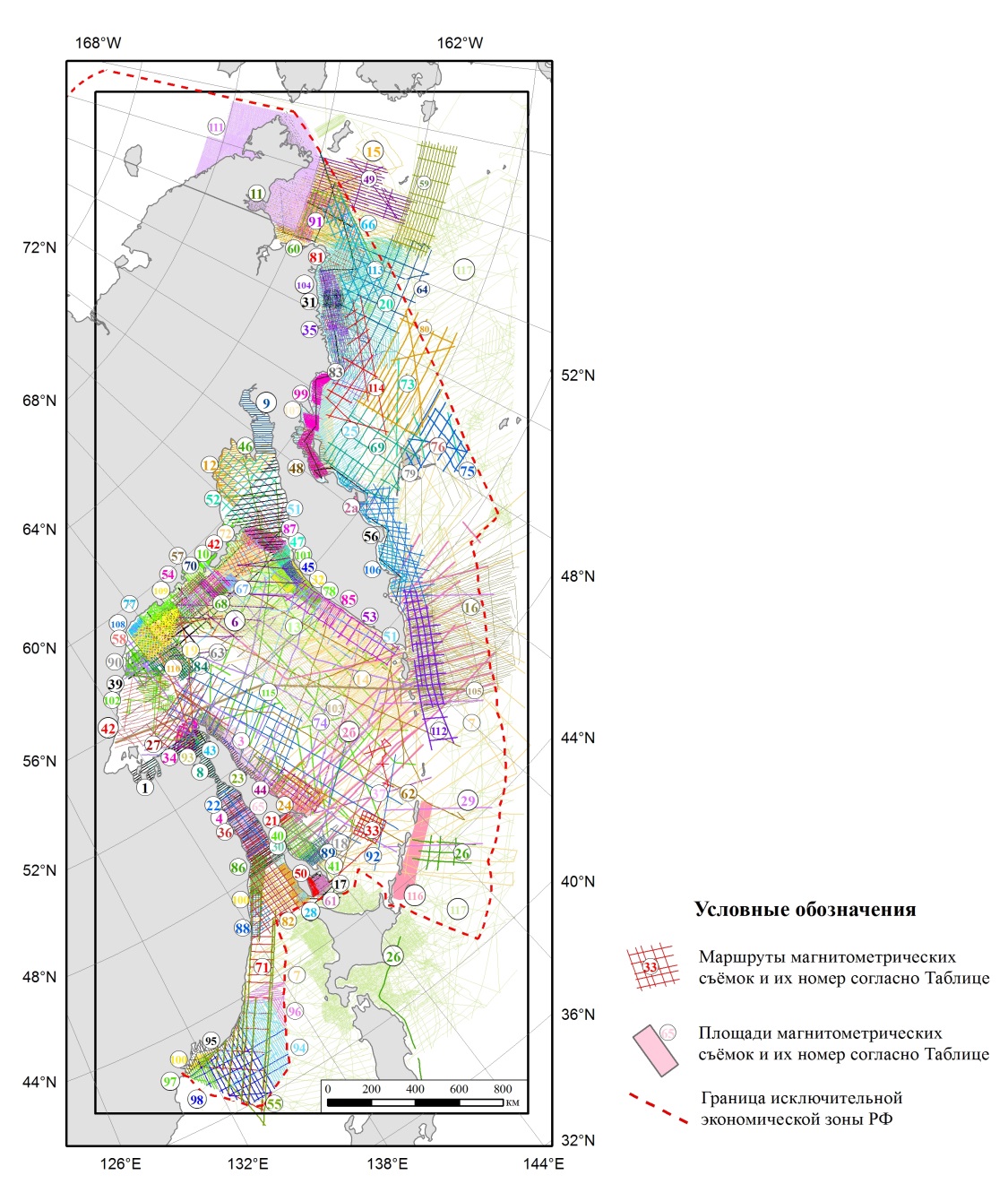 Схема магнитометрической изученности морей ДВ
117 магнитометрических наборов данных
Статистика наборов данных потенциальных полей по ДВ
Магнитометрические наборы данных:
в цифровом виде – 32
в аналоговом виде – 69
Всего - 101
Гравиметрические наборы данных:
в цифровом виде – 25
в аналоговом виде – 37
Всего - 62
Методики и технологии систематизации информации
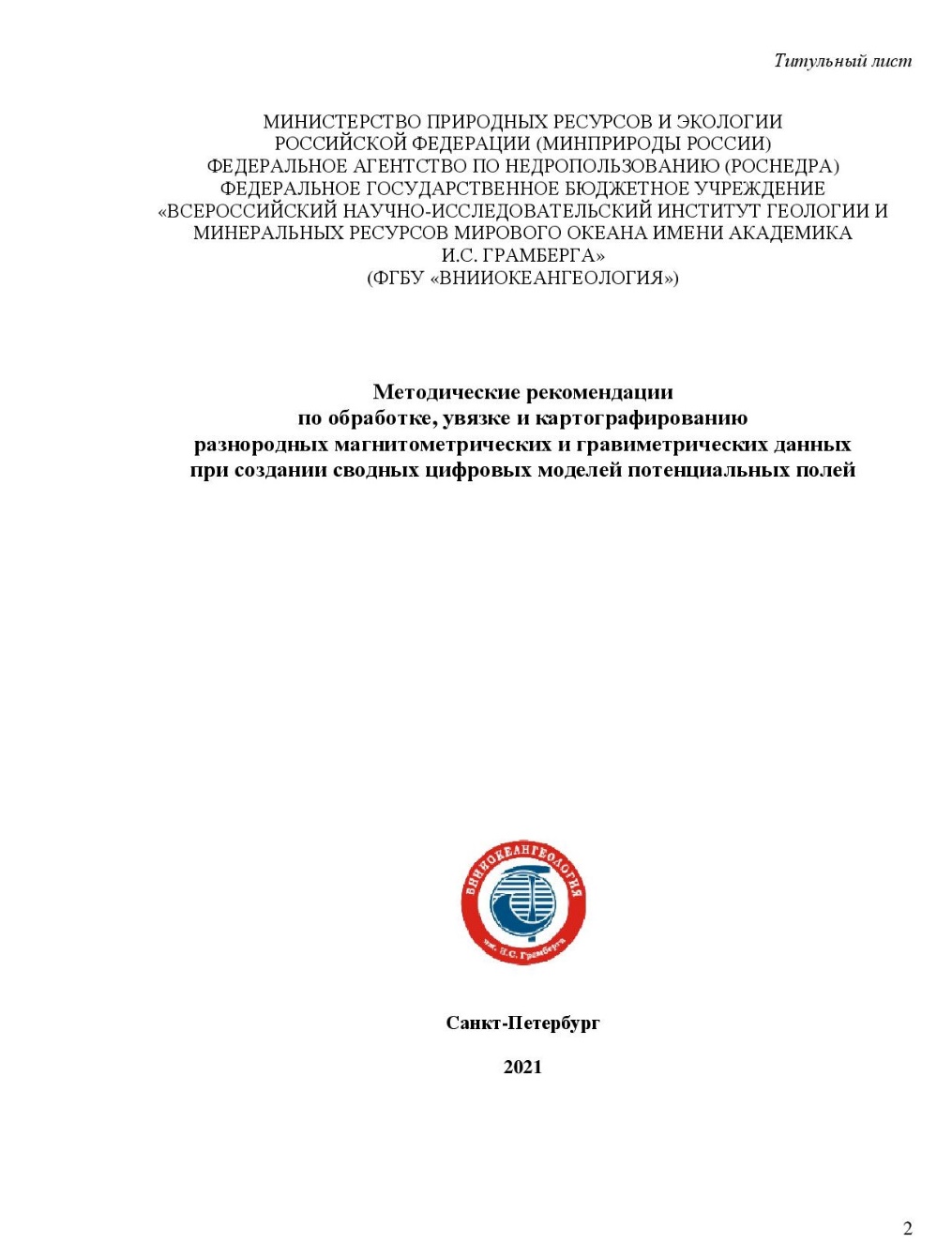 Систематизация в виде схем изученности в ГИС ArcMap

Анализ, ранжирование и отбор кондиционных материалов

Оцифровка и векторизация аналоговых геофизических материалов

Внутренняя и внешняя увязка наборов маршрутных данных по технологии «Микролевелинг-М»

Создание сводных цифровых моделей (ПО Geosoft Oasis Montaj)

Картографирование сводных ЦМ потенциальных полей в ГИС ArcMap

Более чем 25-летний опыт работ систематизирован в «Методических рекомендациях по обработке, увязке и картографированию разнородных магнитометрических и гравиметрических данных при создании сводных моделей потенциальных полей»
Использование структурированного массива данных потенциальных полей
Структурированный массив данных
Изучение глубинного строения регионов
ВГКШ
Сводное картографирование
ГК-1000/3
(ГФО-1000)
Созданные геофизические основы для ГК-1000/3
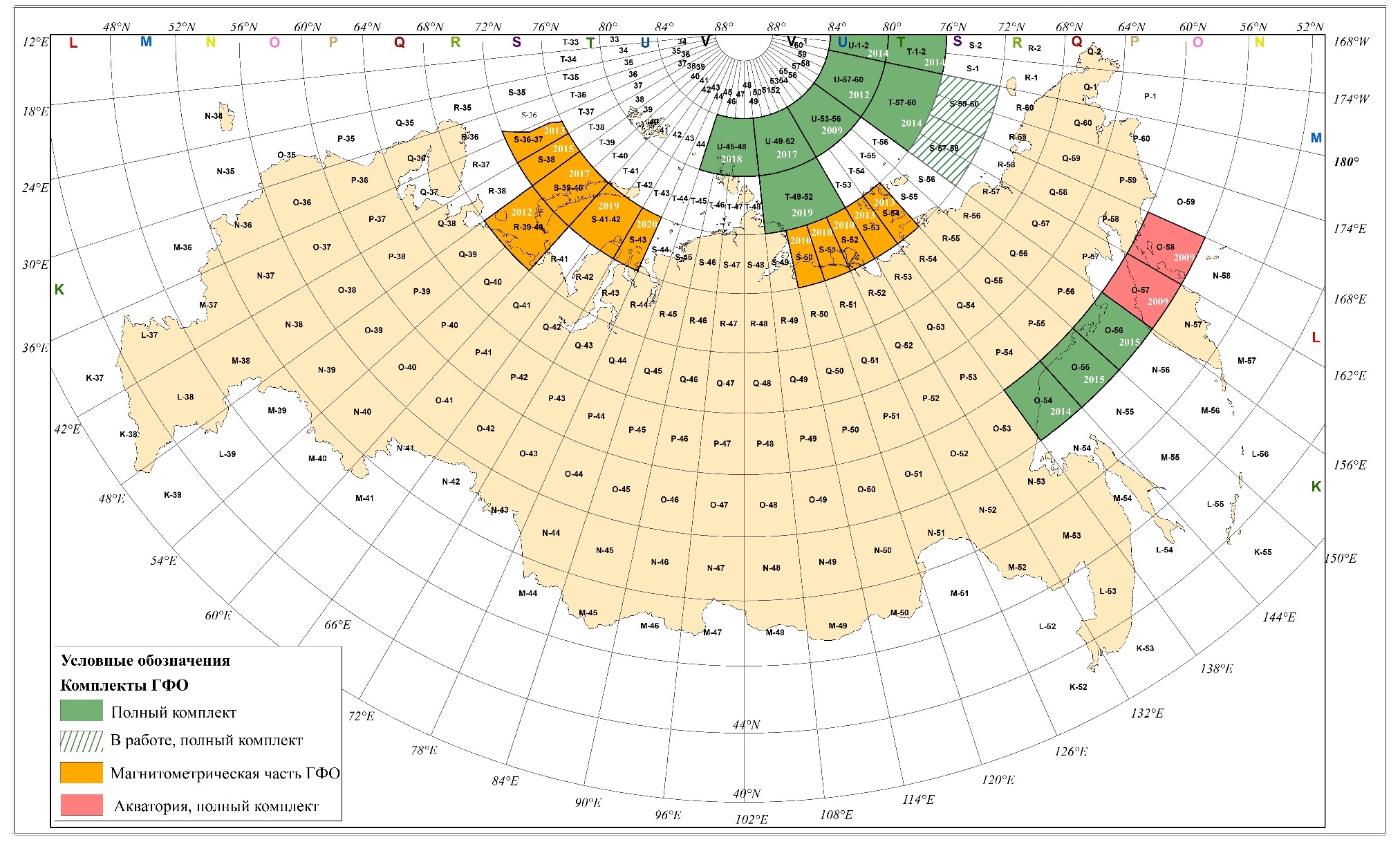 Всего создано (2008-2021 гг.) – 26 комплектов ГФО-1000: полных комплектов – 13, только магнитометрическая часть - 11, в работе – 2.
Методические рекомендации по актуализации ГФО-1000 акваторий
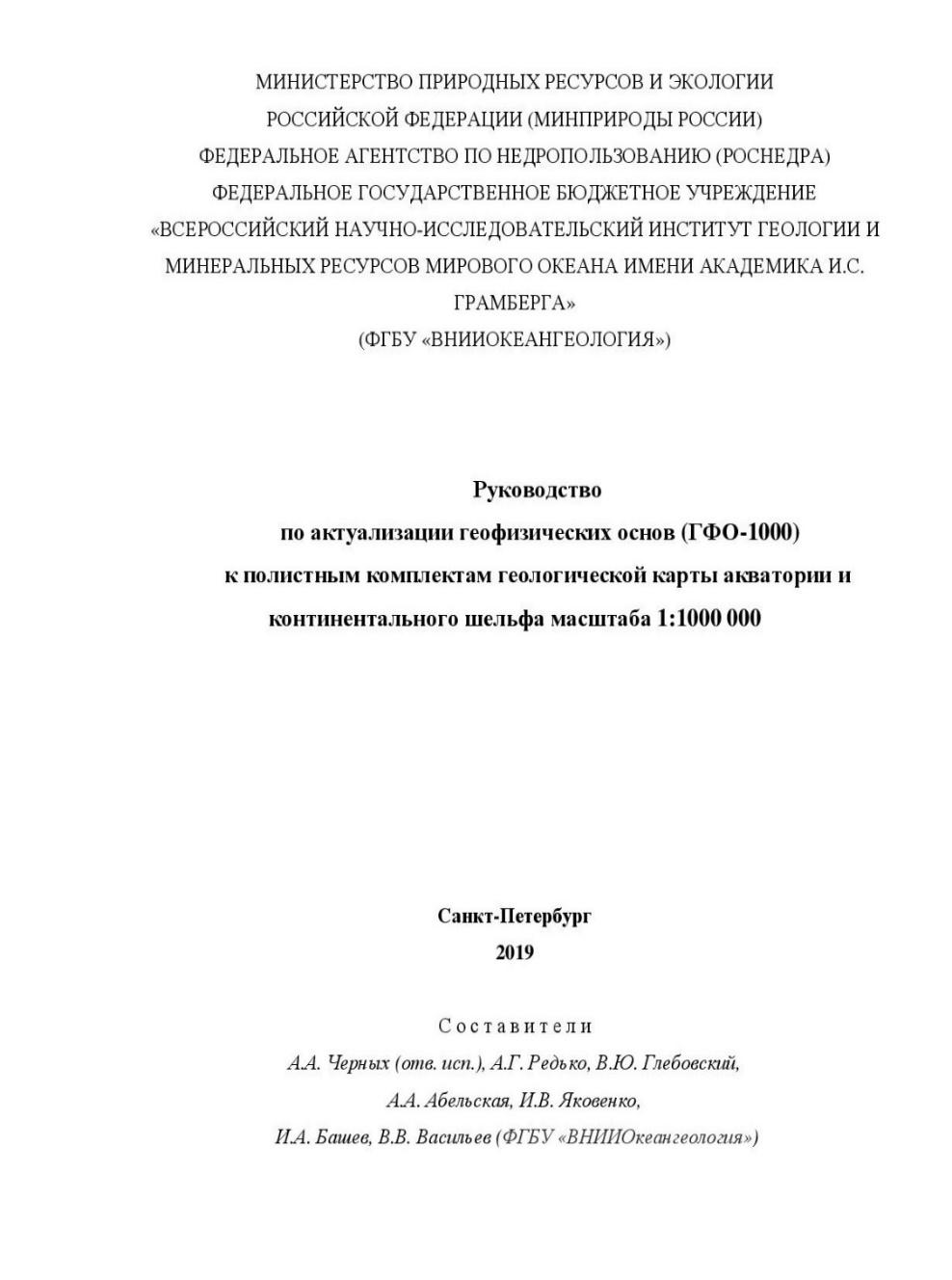 При создании «Методических рекомендаций» выполнены:
ревизия фонда апробированных ГФО-1000 
оценена возможная эффективность апробированных ГФО-1000 при составлении комплектов ГК-1000/3
выполнено ранжирование созданных ГФО: неэффективные – 25 комплектов (10 рекомендованы к пересоставлению), малоэффективные – 21, эффективные – 24
даны предложения по дальнейшему совершенствованию требований к ГФО-1000 и повышению их эффективности
Полученные результаты могут стать основой при планировании работ по мониторингу ГК-1000
Цифровая модель аномалий гравитационного поля в свободном воздухе  СЛО (масштаб 1:2 500 000)
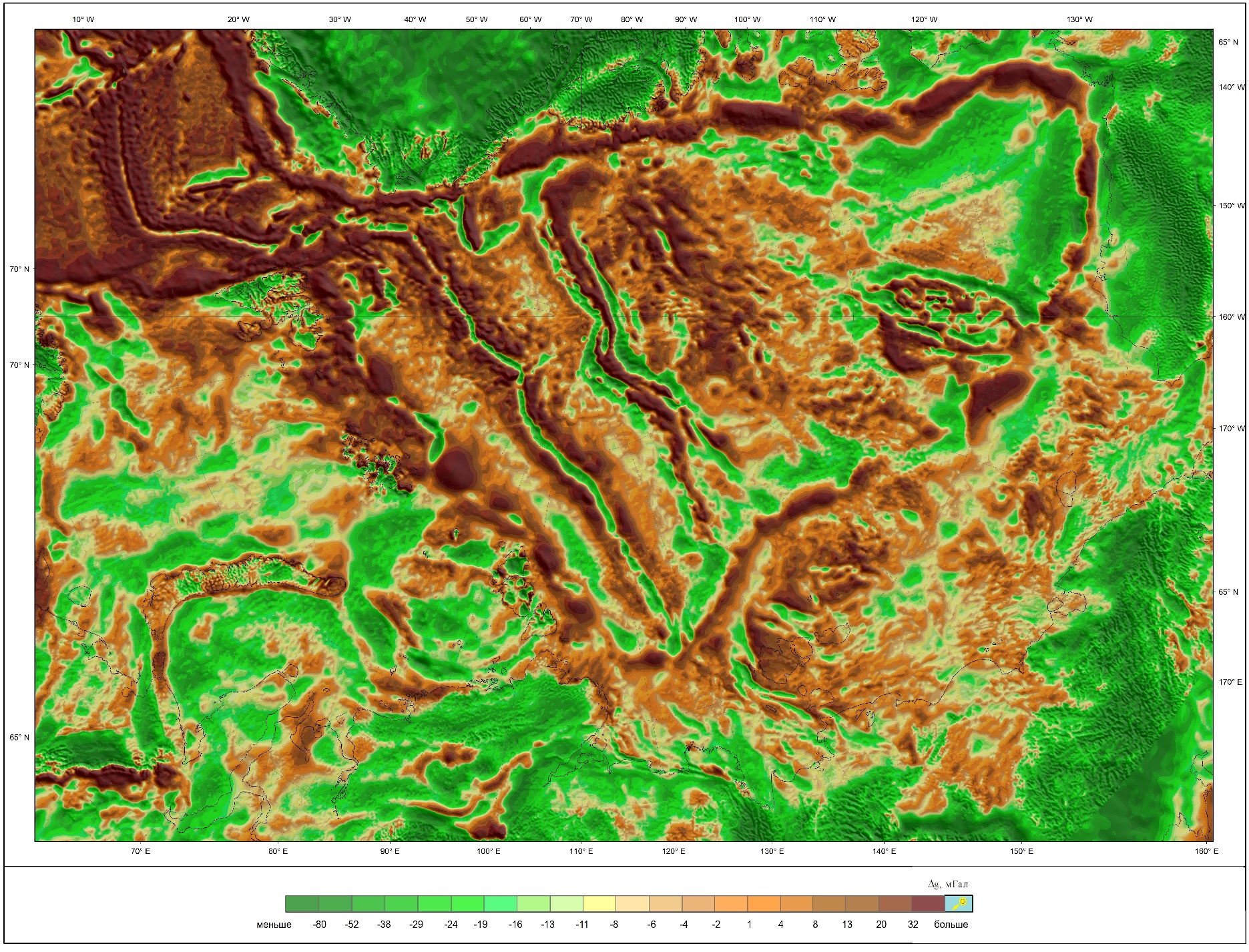 Цифровая модель аномального магнитного поля СЛО  (масштаб 1:2 500 000)
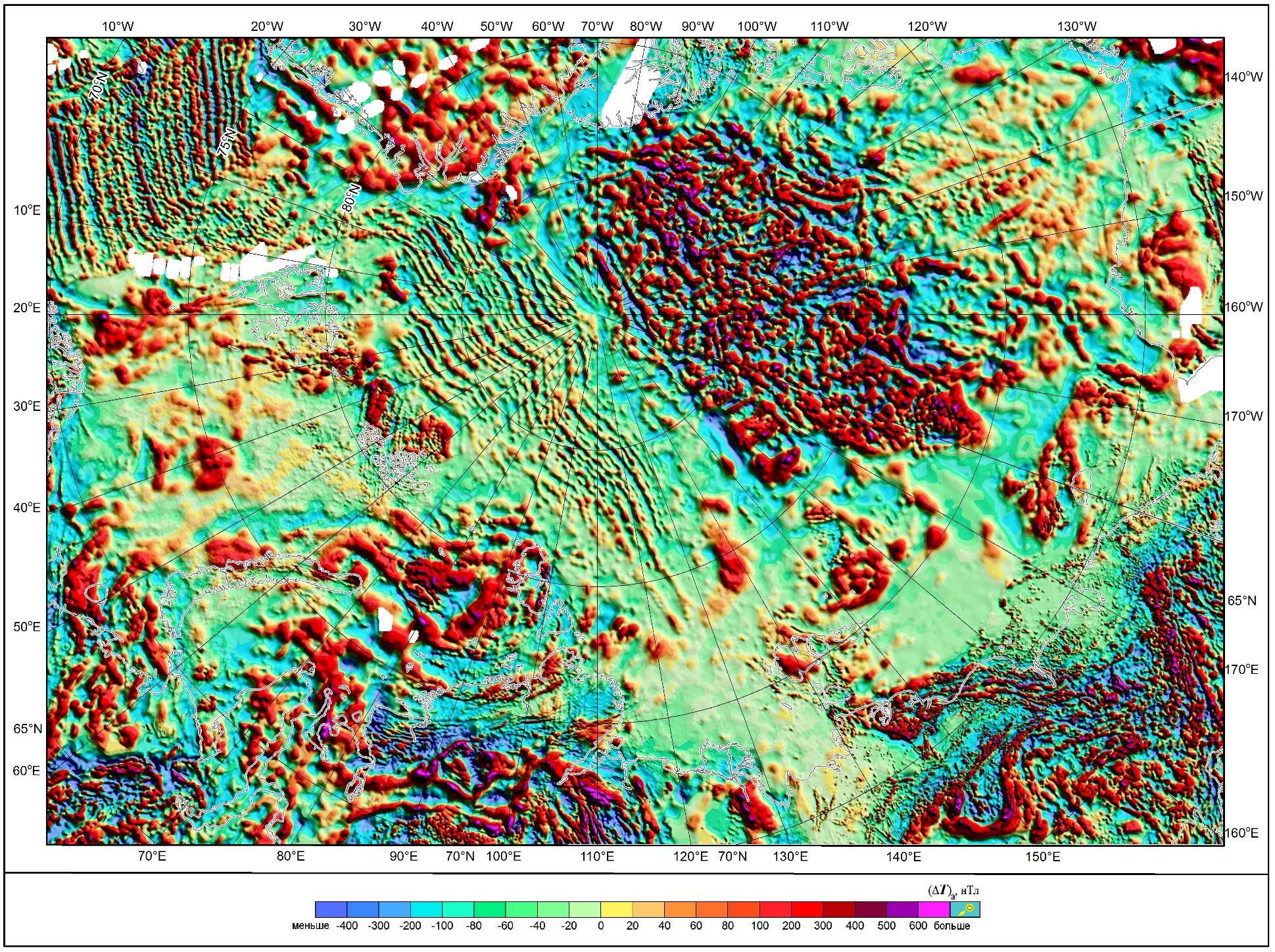 Цифровая карта аномального магнитного поля ДВ морей  
(масштаб 1:2 500 000)
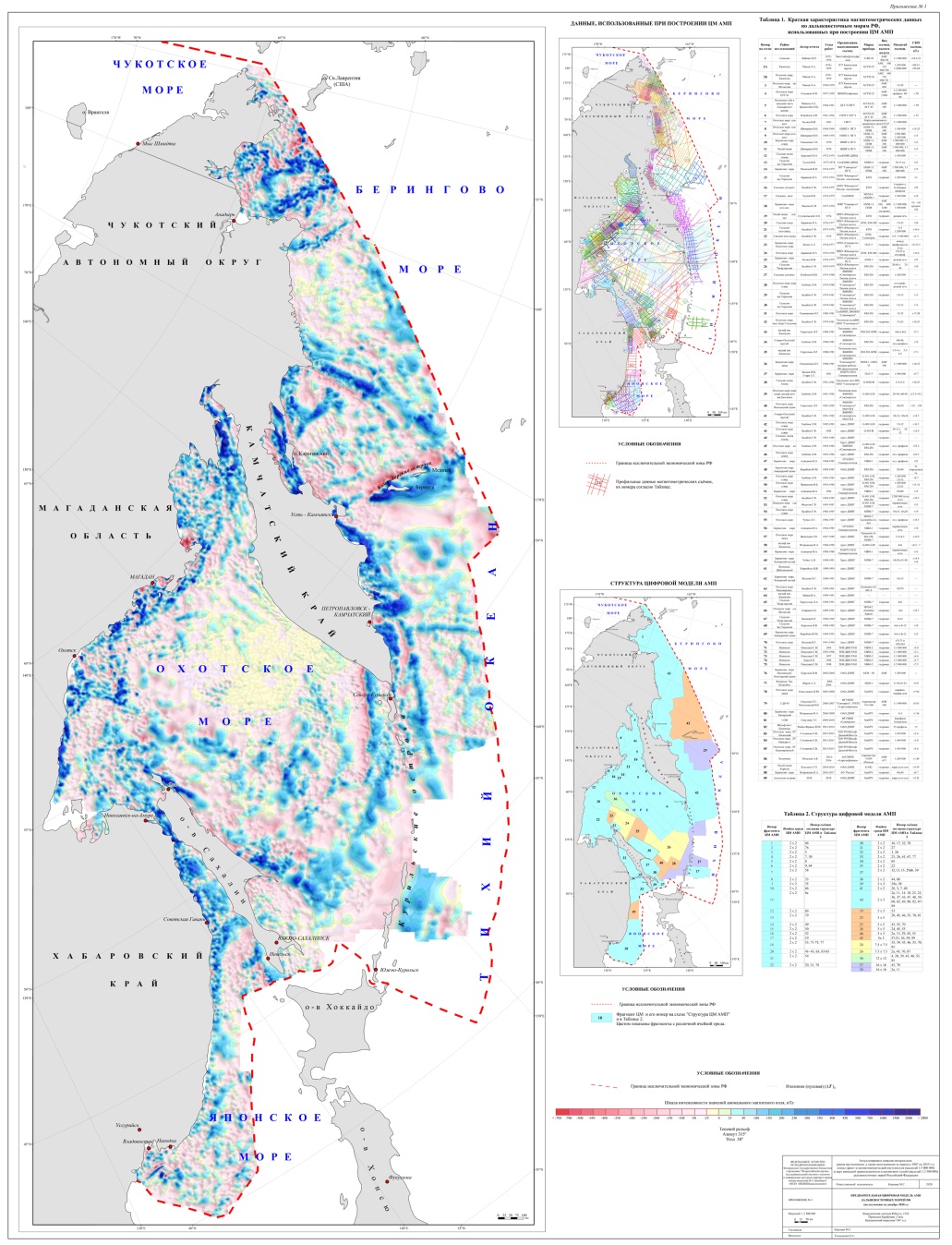 Схема использованных материалов
Таблица к схеме с характеристиками съемок
Структура сводной цифровой модели
Цифровая карта аномалий гравитационного поля в свободном воздухе  ДВ морей  (масштаб 1:2 500 000)
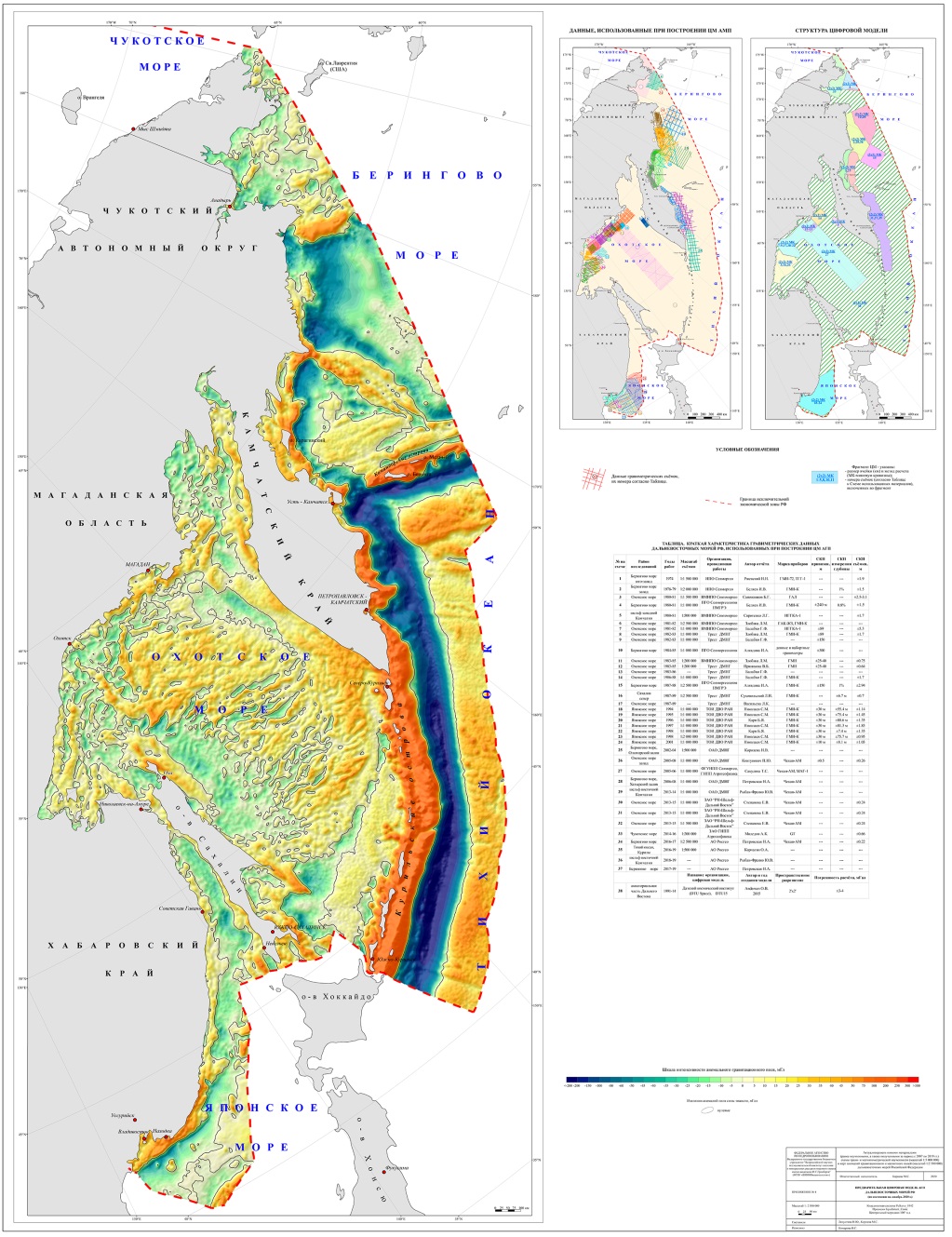 Схема использованных материалов
Структура сводной цифровой модели
Таблица к схеме с характеристиками съемок
ВГКШ в СЛО: карта изученности АМП
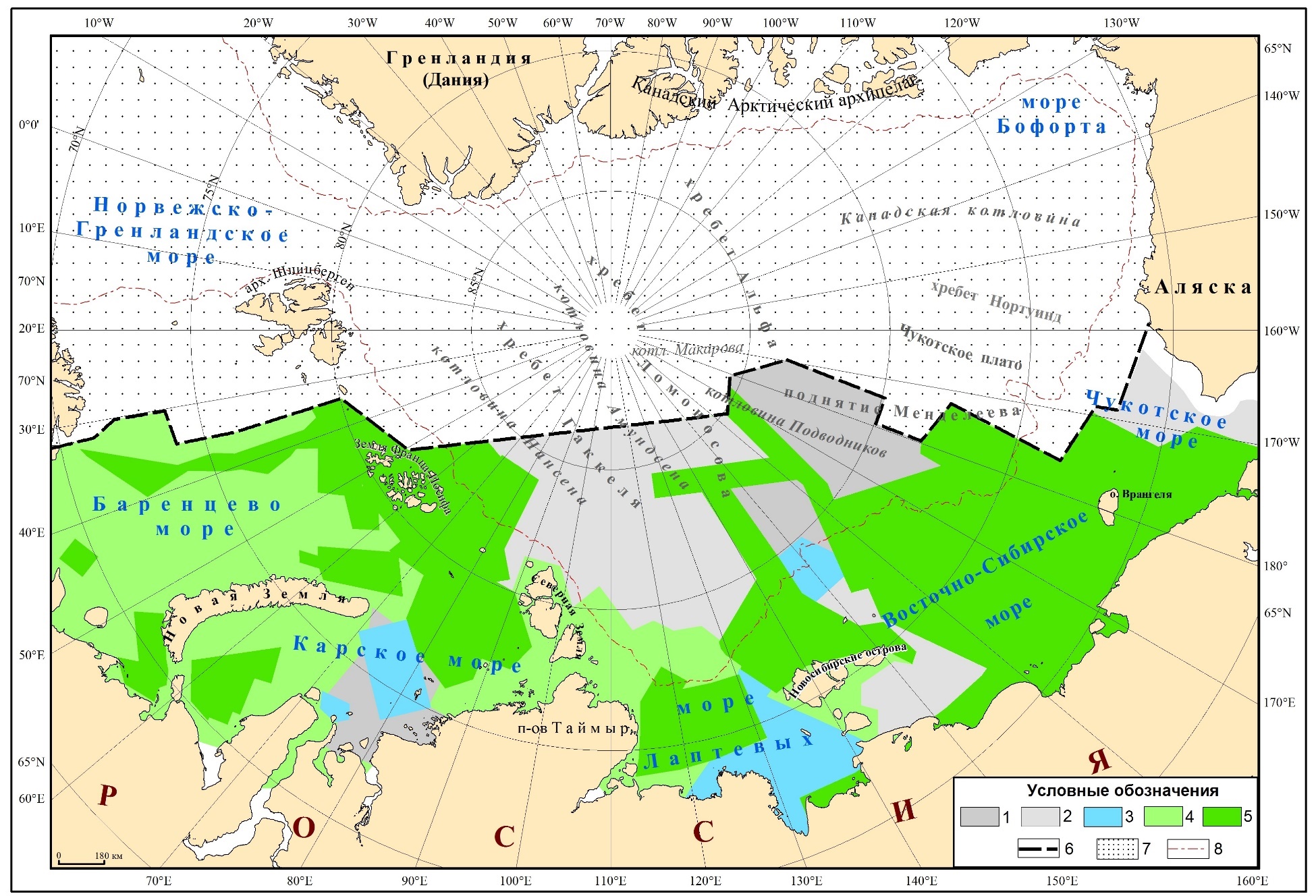 Спасибо за внимание !